Figure 4. (A) Bar graph of relative MSL (μm) within the insular cortex, specifically the secondary gyrus brevis, ...
Cereb Cortex, Volume 19, Issue 9, September 2009, Pages 2131–2144, https://doi.org/10.1093/cercor/bhn234
The content of this slide may be subject to copyright: please see the slide notes for details.
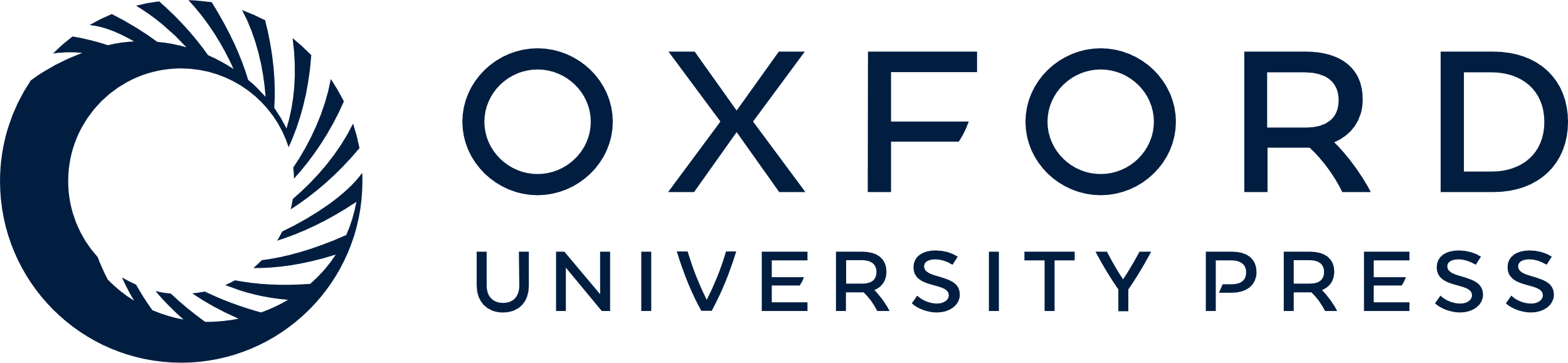 [Speaker Notes: Figure 4. (A) Bar graph of relative MSL (μm) within the insular cortex, specifically the secondary gyrus brevis, precentral insular gyrus, and postcentral insular gyrus. There was a nonsignificant increase in complexity in the secondary insular gyrus brevis that was similar to the pattern observed in TDL. (B) Bar graph of relative MSL for the insular cortex and previously quantified cortices, that is, Low Integration Cortex and High Integration Cortex. Although not significant, insular MSL was greater than that of the low and high integration cortices. *Denotes data from Jacobs et al. (2001). All Error bars represent SEM.


Unless provided in the caption above, the following copyright applies to the content of this slide: © The Author 2009. Published by Oxford University Press. All rights reserved. For permissions, please e-mail: journals.permissions@oxfordjournals.org]